Басқару психологиясының пәні мен әдістері.
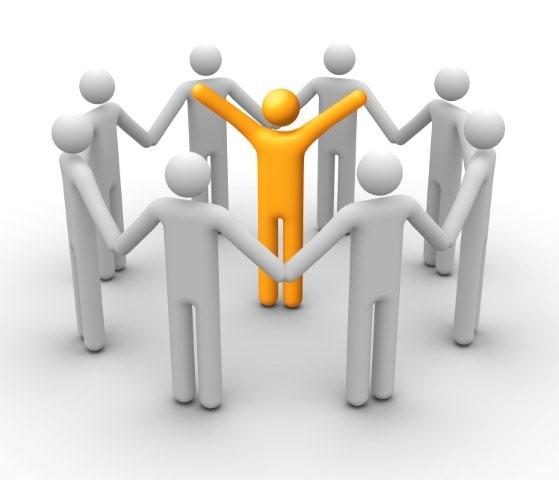 Негізгі ұғымдар:
басқару психологисы, өнер, жетекші, статус, әлеуметтік орта, қарым-қатынас, топ, коллектив, басқару әдістері, басқару заңдылықтары, жетекшінің талап-тілектері, импровизация, интуиция, басқару жүйесі, жетекшінің психологиялық бейнесі.
Басқару психологиясы адамдардың басқа адамдарға әсер ету табиғатын, топ және жалпы қоғамды түсіну мен олардың механизмдерінің әсер етуі мен оларды жетілдіру құралдарын қамтамасыз етеді.
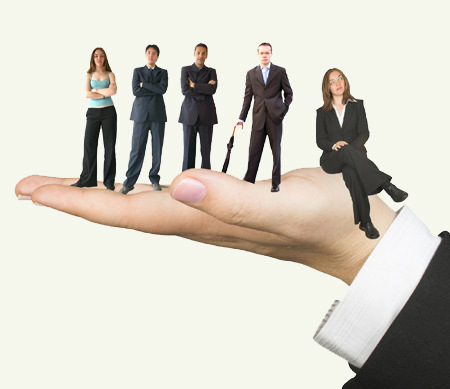 Басқару психологиясының тек өзіне тән зерттеу пәні бар, ол- басқарушылық процесті ұйымдастыру заңдылықтарын және осы процесс кезіндегі адамдар арасындағы пайда болған қатынастарды  зерттеп, басқару процесінің әдістемелік негізін анықтайды. 
Сонымен қатар зерттеу объектісінің спецификасына сәйкес басқару объектісіне белсенді әсер ету әдісі мен жүйесін құрастырады, және зерттелініп отырған болжауларды анықтайды.
Басқару психологиясының ғылым ретіндегі негізгі міндеті- психологиялық құбылыстарды анықтап, оларды жүйеге келтіру, заңдылықтарын ашып,олардың арасындағы байланыс себептерін тәжірибелік қорытындылар мен ұсыныстарды жасауды анықтау. Сонымен қатар, психология ғылым ретінде, басқару жүйесінің жұмыс сапасын тиімді  етіп көтеру мақсатында басқарушылық іс-әрекеттің ерекшеліктері мен психологиялық шарттарын талдайды.
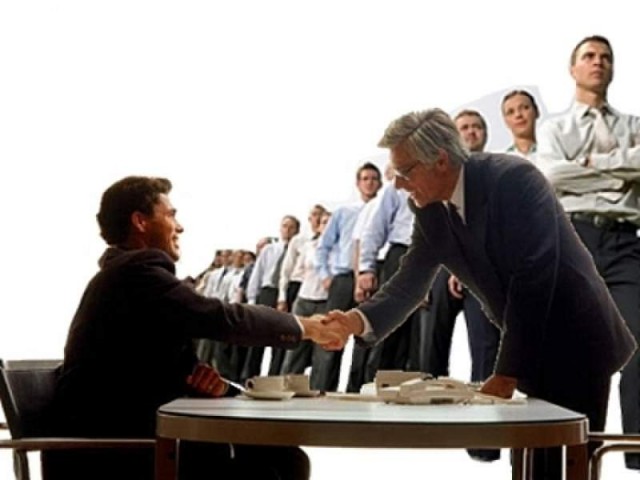 Басқару психологиясы жетекшінің тұлғалық ерекшеліктерін: оның басқарушылық қажеттіліктері мен қабілеттерін, басқарушылық ойлары мен миссиялырның енуін, индивидуалды басқарушылық концепциясын, сонымен қатар, оның өз ішінде қабылдаған  басқару ережелері мен принциптерін зерттейді.
Жақсы жетекші яғни дұрыс шешім қабылдау кезінде немесе дұрыс жүріс-тұрысты анықтауда рационалды шешім қабылдау қиын жағдайда дұрыс жауап беретіндей  басқарушылық сезімді иеленеді. 
Барлығын басқарып отырған адам, әр уақытта өзгеріп отырған әлеуметтік ортаның және әртүрлі адамдармен тығыз контактіде бола отырып, нақты жағдайларды есепке алып міндетті түрде шешім қабылдар алдында, өзінің тәжірибесі мен интуициясына сүйену керек.
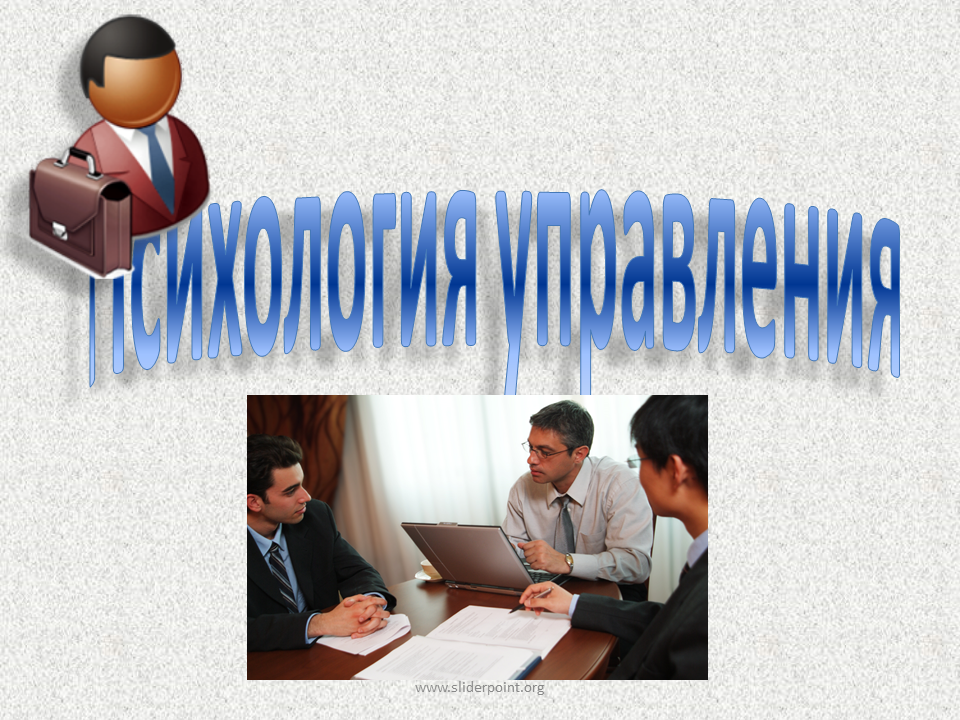 Жетекші көндіру, сендіру, диалог, қарым-қатынас өнерінің мастері, жетекші барлық білім  сферасын жан-жақты білетін тұлға болу керек. 
Дегенмен, ол ең алдымен адамдармен жұмыс жасайтын болғандықтан,  адами инженерияның барлық қыр-сырын біліп, кең ауқымды гуманитарлық және психологиялық білімді игеру керек.
Осыған сәйкес, басқару психологиясының пәніне басқару жағдайы көзқарасымен  адамдардың қарым-қатынас мәселесі мен өзара әрекеттері келесідей болып табылады: 
Еңбек процесі кезіндегі тұлғаның өзіндік жетілуі мен өзіндік дамуы.
Психологиялық тиімділік көзқарасымен басқарушылық іс-әрекет пен оның ұйымдастырылуы. 
 Еңбек ұжымындағы топтық процесі пен олардың реттелуі.
Басқару процесі кезінде тұлға және оның өзіндік жетілуі мен өзіндік дамуы маңызды ролді ойнайды. Бұл жерде аз дегенде екі жағдай маңызды болып табылады. Біріншіден, басқару психологиясы тұлғаның барлық мінезі, қыры мен сапасын яғни, басқарушылық іс-әрекетін табысты іске асыруға көмектеседі. 
Екіншіден,  басқару процесі кезінде тұлғаны қарастырады.